Silent Reading
“Reading forces you to be quiet in a world that no longer makes places for that” – John Green
Unit:
Media & Technology
KEY Question:
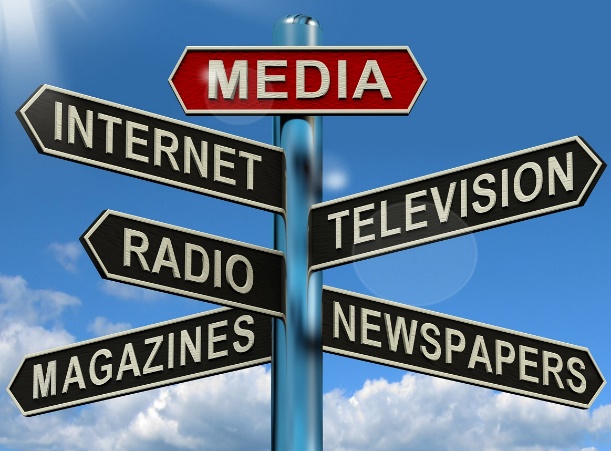 How do media and technology impact our lives and the world?
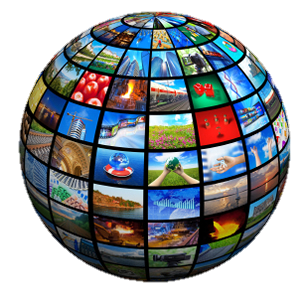 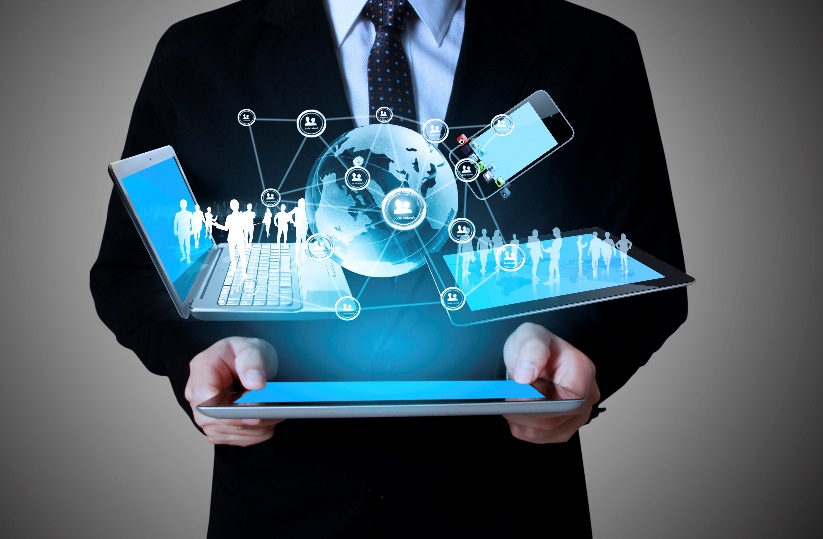 Video
Did you know?
https://www.youtube.com/watch?v=XrJjfDUzD7M
Definitions
Write:
Media/tech survey
Complete the media and technology surveys.
Read the statement, and check either “I agree,” or “I disagree”
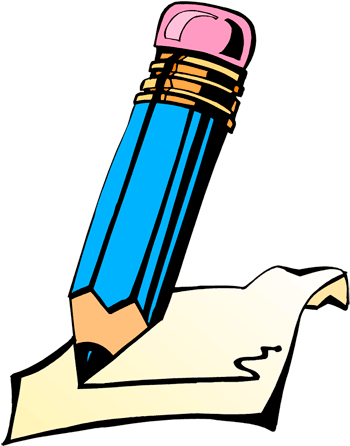 Journal writing
Goal = Write for 10 minutes
Choose one, or several of the survey statements, and explain why you agree or disagree.
Complete sentences
 On topic
 Capitals & punctuation
Comic Strip
Sherman’s lagoon
By jim toomey
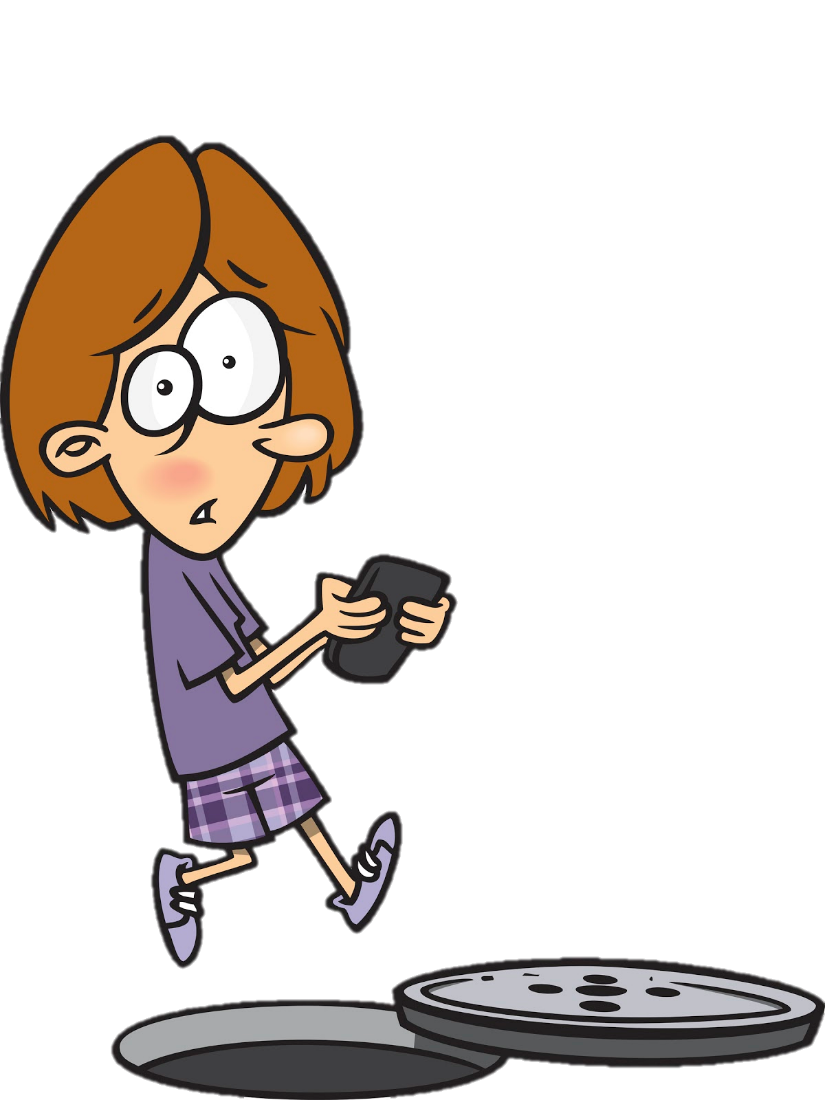 Have you ever been distracted while texting or talking on a cellphone?  Have you observed anyone else being distracted?
Comic Strip
Sherman’s lagoon
By jim toomey
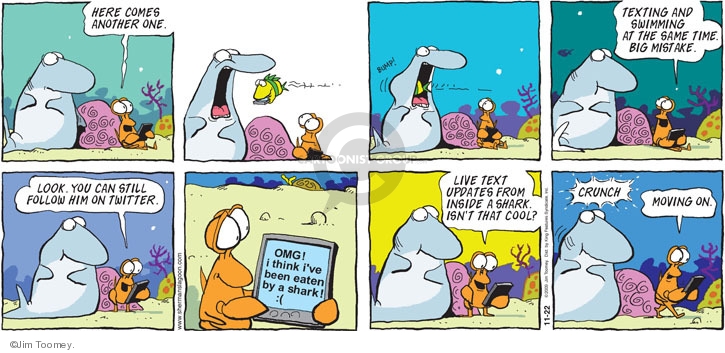 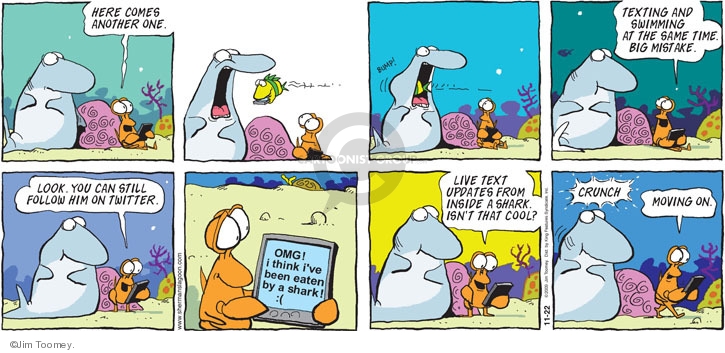 Comic Strip
What do you think is the message in this comic strip?
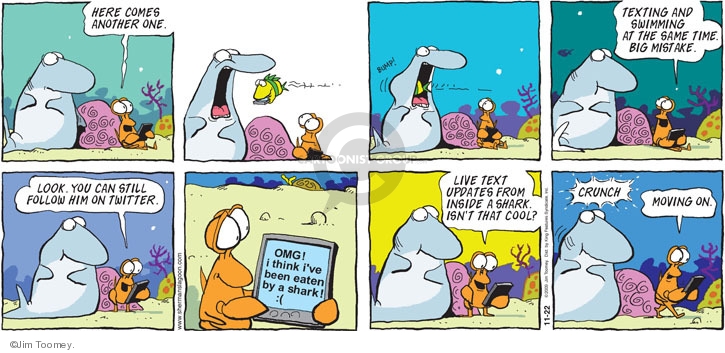 Comic Strip
satire
= using humour to criticize something in the hope of bringing about change
Do you think that using humour is a good way to make people pay attention to a problem? Why?
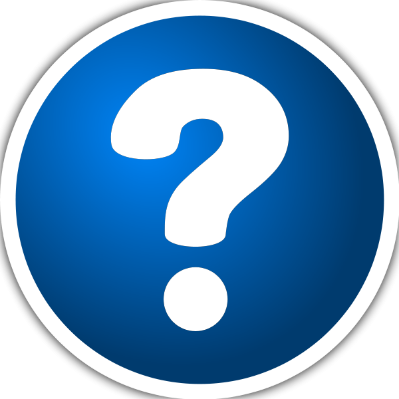 Poem
THE FORECAST
By Dan Jaffe
How much do you rely on media and technology in your daily life?
Poem
THE FORECAST
By Dan Jaffe
What are some of the PROS and CONS about relying on technology?
Poem
THE FORECAST
By Dan Jaffe
Perhaps our age has driven us indoors.
	We sprawl in the semi-darkness, dreaming sometimes
	Of a vague world spinning in the wind.
	But we have snapped our locks, pulled down our shades,
	Taken all precautions.  We shall not be disturbed.
	If the earth shakes, it will be on a screen;
	And if the prairie wind spills down our streets
	And covers us with leaves, the weatherman will tell us.
Poem
THE FORECAST
By Dan Jaffe
Do you agree with Dan Jaffe’s view of “our age”?  Why or why not?
Videos
Technology of yesterday
Rotary Phone https://www.youtube.com/watch?v=XkuirEweZvM 
Old Computers https://www.youtube.com/watch?v=PF7EpEnglgk